RADIOLOGY OF URINARY SYSTEM DISEASES
DR SADEQ ALSHAMI
ASS.PROF & CONSULTANT IN
DIAGNOSTIC & INTERVENTIONAL 
RADIOLOGY
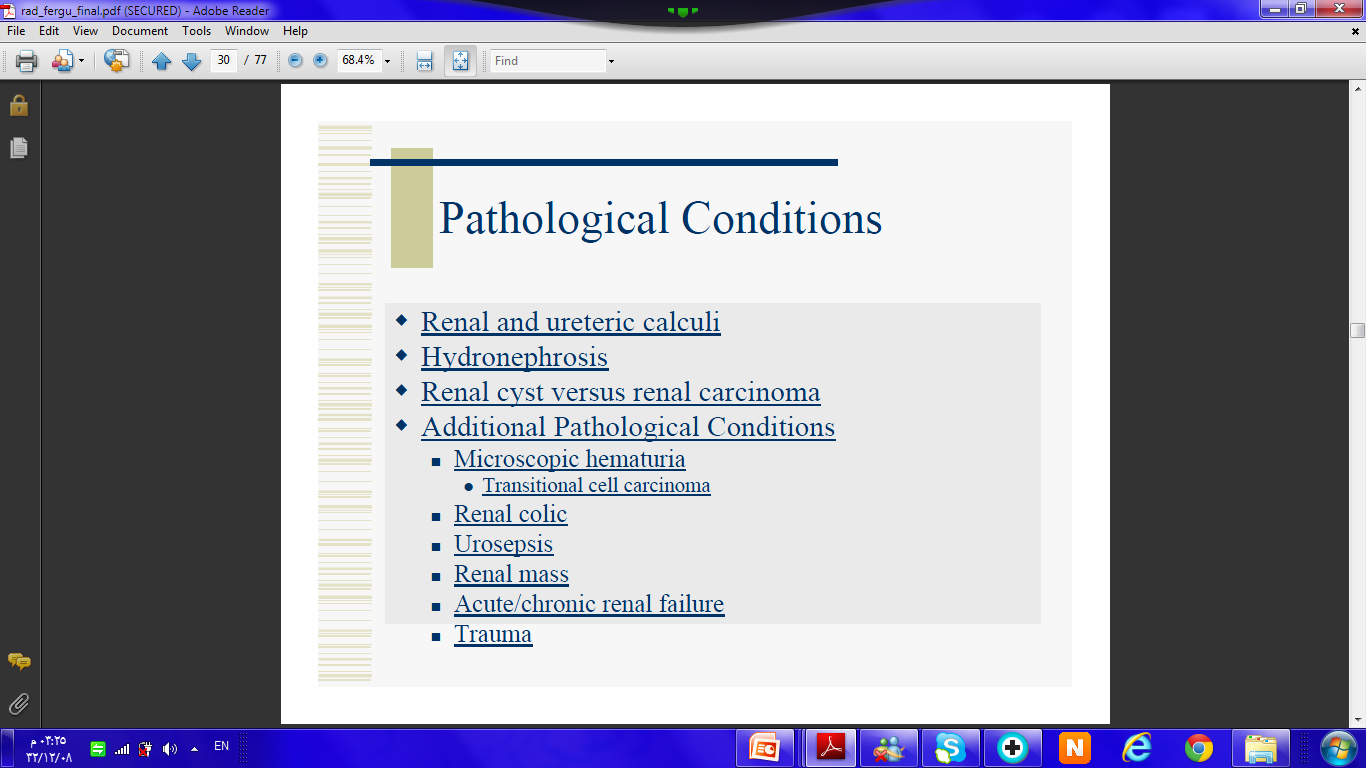 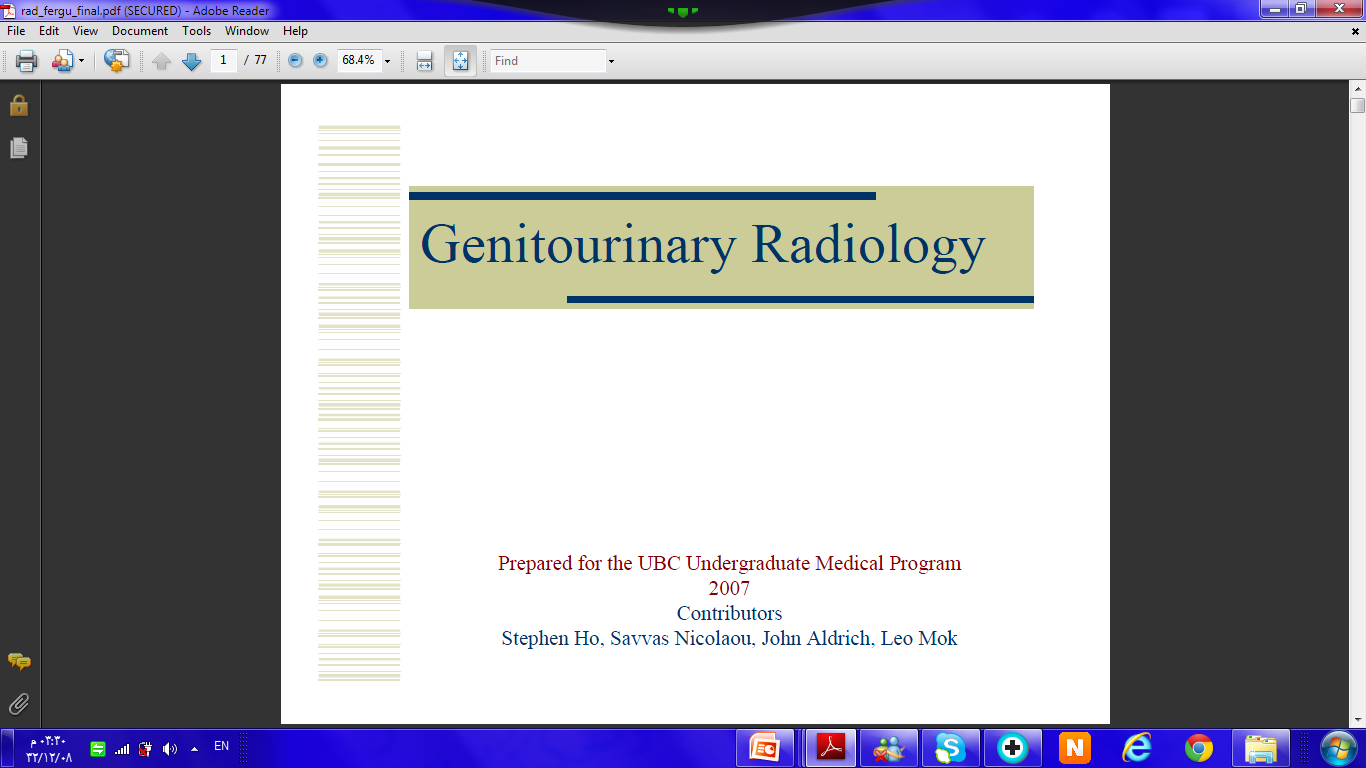 Renal calculus – CT-Scan
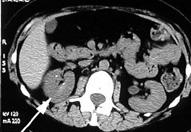 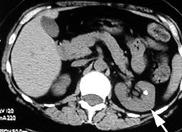 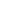 Thank You